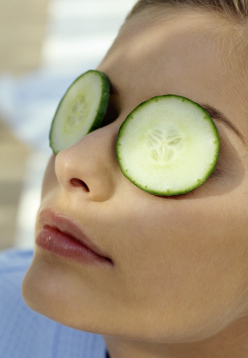 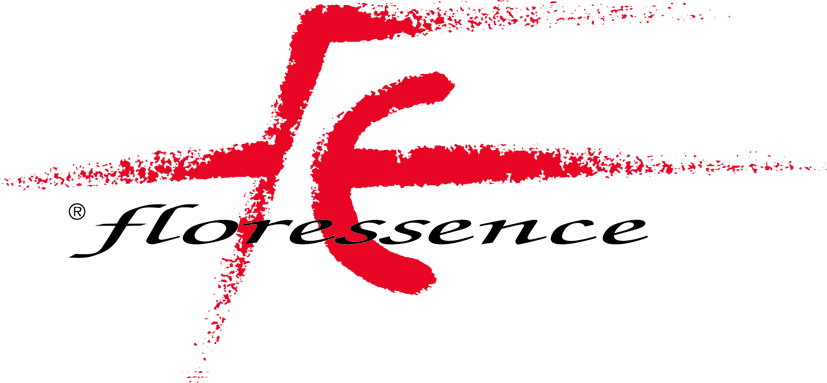 Division 
compositions parfumées
du groupe
elixens

www.elixens.com
100% натуральные парфюмерные композиции -  BIO косметики






2014
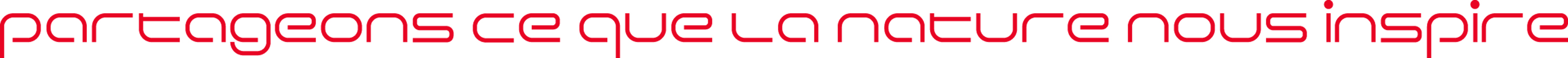 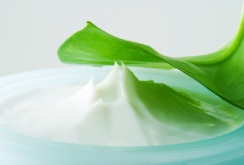 100% натуральные парфюмерные
 композиции    для BIO косметики
ПАРФЮМЕРНЫЕ
КОМПОЗИЦИИ
100% НАТУРАЛЬНЫЕ ИНГРЕДИЕНТЫ
Спрос на натуральные и экопродукты и
компоненты расширяется  как на социо
профессиональном  уровне, так и
в географическом плане . Практически все компании – от масс-маркета до
брендов класса  люкс, от Аргентины до
Вьетнама, прекрасно усвоили эту тен-
денцию и внедряют ее с большим
успехом на всех уровнях.
Флорессанс  как поставщик и произво-
дитель парфюмерных композиций на 
пяти континентах, не остается в стороне
от этой мировой тенденции возрастаю-
щего интереса общественности к  эко 
безопасности и натуральным продуктам.
Аргумент «натуральная и биоэколо-гичная»  косметика,  без сомнения, внушает доверие у потребителя, поскольку  производится на принципах
экологической и биоэтики, полной
достоверности рецептур  и происхож-
. 
дения сырья .

Парфюмеры Флорессанс – высоко-
квалифицированные специалисты ,
разрабатывающие рецептуры  100%
натуральных композиций и комплексов,
которые входят в состав  натуральной
и био-косметики. Используют в своей
работе достоверную экспертизу
сырьевых компонентов , часть которых
сертифицирована ECOCERT (между-
народная организация , сертифици-рующая и контролирующая происхождение , производство и  сис-
темы производства био- и эко-продук-
ции. Флорессанс как составная часть
Группы  Эликсэнс уделяет огромное
внимание  экологической безопасности
компонентов и производства, техни-
ческой документации. Многие компо-ненты  сертифицированы  ассоциацией
Bio Partenaire, объединяющей  мелкие и
средние предприятия, тщательно соб-
людающие  современные требования 
к качеству  био продукции и экологи-ческой безопасности окружающей среды.
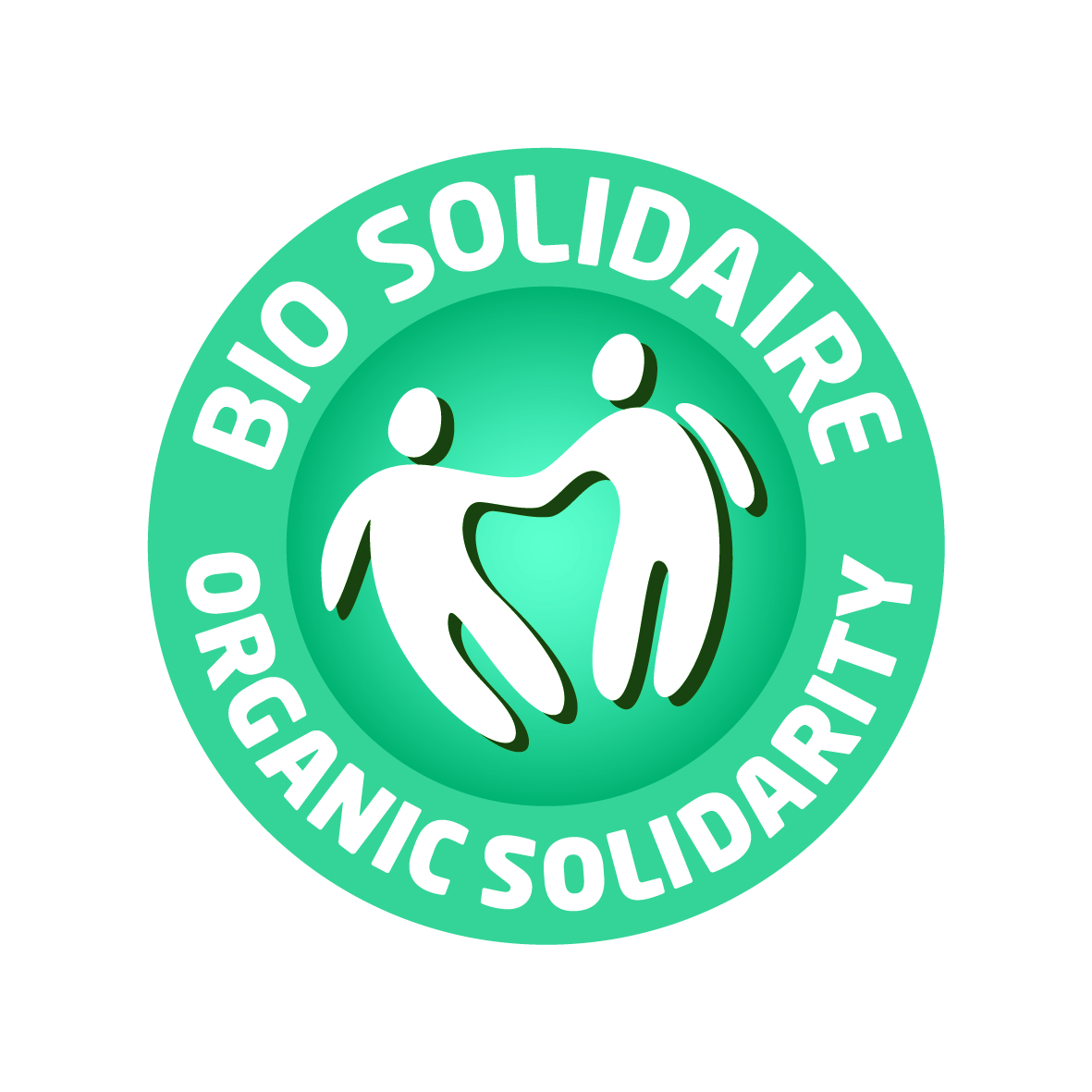 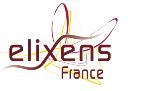 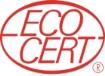 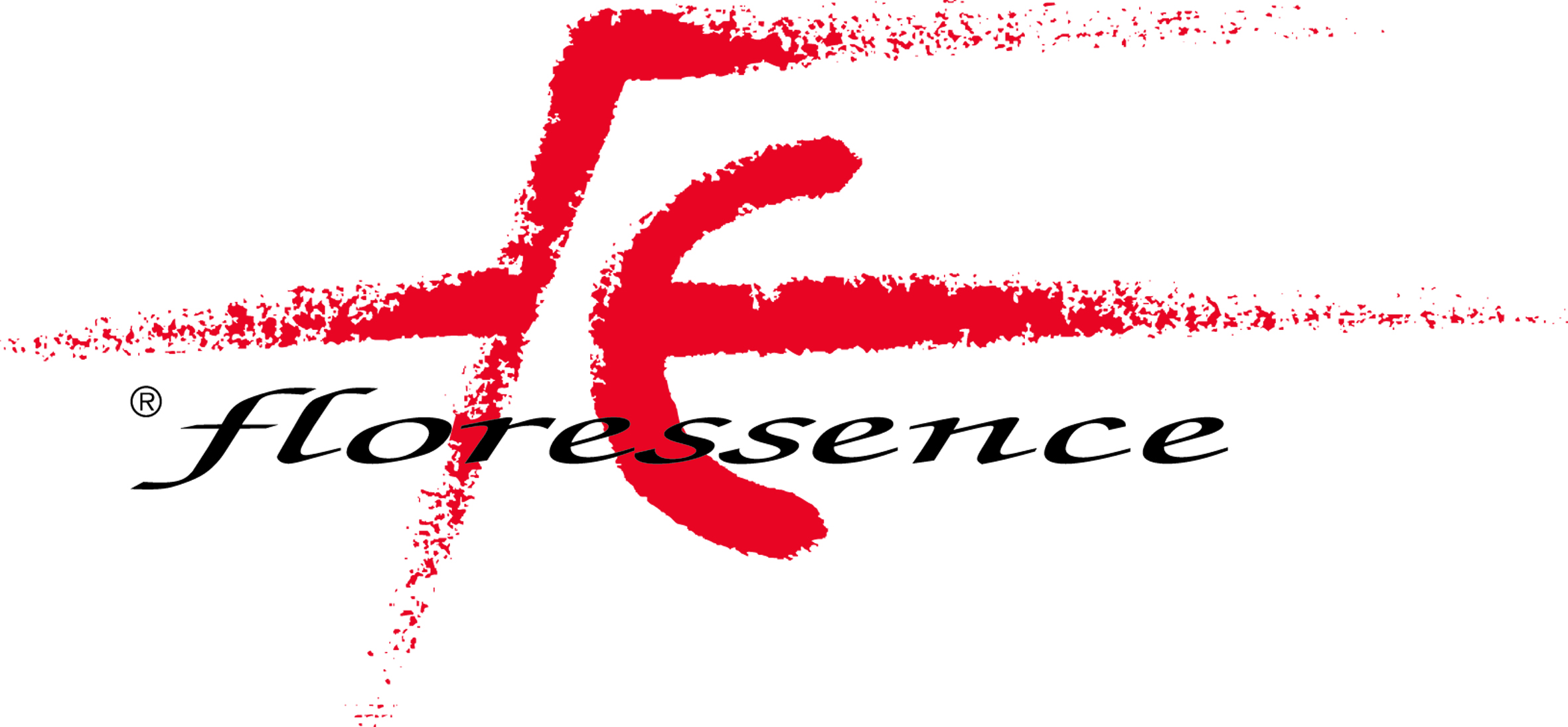 Природа дарит нам вдохновение и  объединяет нас в стремлении создать продукт, который нравился бы как можно большему количеству людей. Поэтому
обонятельная  привлекательность кос-метического продукта играет важнейшую роль в его восприятии. Аромат всегда в центре понравившейся рецептуры, в
прямом и непосредственном контакте с эмоциями. Олфакторная прямолиней-ность эфирных масел ( часто слишком
навязчивая и интенсивная) может быть
заменена  более изысканным ароматом сложного сочетания парфюмерных композиций. Традиционные свежие и цветочные ноты подвергаются усовер-шенствованию и становятся более яркими, запоминающимися, благодаря 
использованию натуральных компо-зиций с наших плантаций. 
Так, в сердце Индийского океана, иланг
иланг и нероли флиртуют с нашими 

эмоциями и  окутывают наши ароматы завораживающими пленительными экзотическими нотами, секрет проис-
хождения которых известен только Матери-Природе .
Представляем Вашему вниманию новую
коллекцию из шести 100-% натуральных композиций, состоящих из сырья контро-лируемого происхождения. 
Парфюмеры Флорессанс прекрасно освоили науку создания рецептур компо-зиций, адаптированных для натуральной и био-косметики, привлекающих смелы-ми и неординарными ароматами.
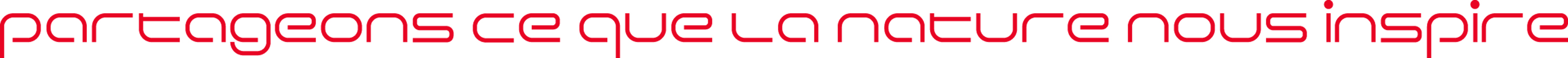 100% натуральные парфюмерные 
композиции    для BIO косметики
50114G
NUIT ORIENTALE
Для этой изысканной композиции пар-фюмеры Флорессанс использовали иланг иланг  с плантации Бамбао на Коморских островах и экстракт апель-сина и пачули , выращенные ELIXENS France.
цветочный
древесный
гурман
50135
FRAICHEUR DE TIARE
Для этой свежей композиции наши парфюмеры сделали акцент на ноте иланг иланг экстра  с плантаций на Коморских островах, который чарующе сочетается с мандарином, грейпфрутом и нероли. В этой композиции использо-вано также  такое специфическое сырье ELIXENS как  лимон без фурокумаринов
и экстракт бальзама копаойской смолы.
Цветочный
свежий
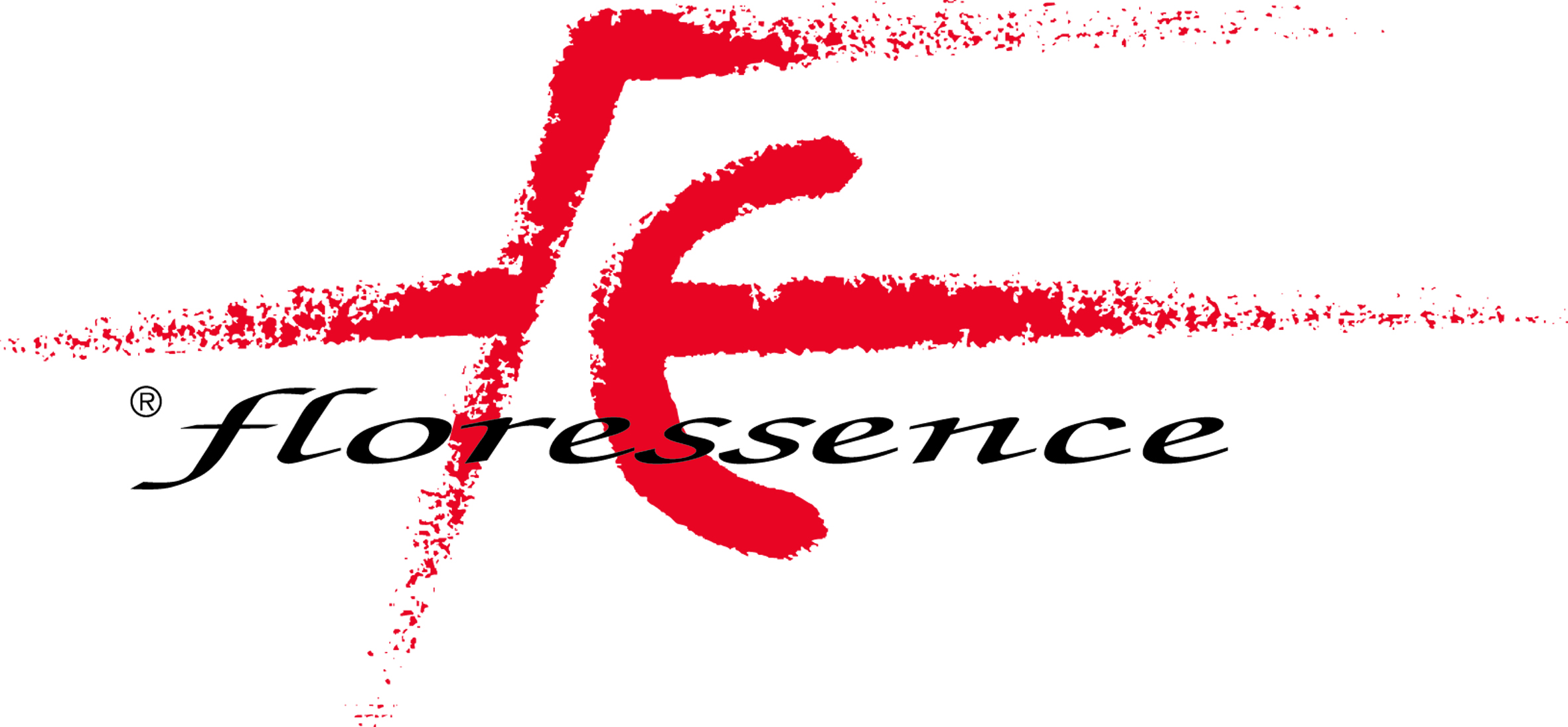 100% натуральные парфюмерные 
композиции    для BIO косметики
50117B
AGRUMES
Парфюмеры Флорессанс облагородили
доминирующую цветочную ноту цитру-совыми нотами с оттенками масла неро-ли с плантаций Бамбао на Коморских
островах.
фруктовый
цитрусовый
50080C
GARDENIA
Для этой необычайно женственной ком-позиции наши парфюмеры использова-ли эфирное масло иланг иланг экстра и
эфирное масло нероли  Коморских ост-ровов.
цветочный
свежий
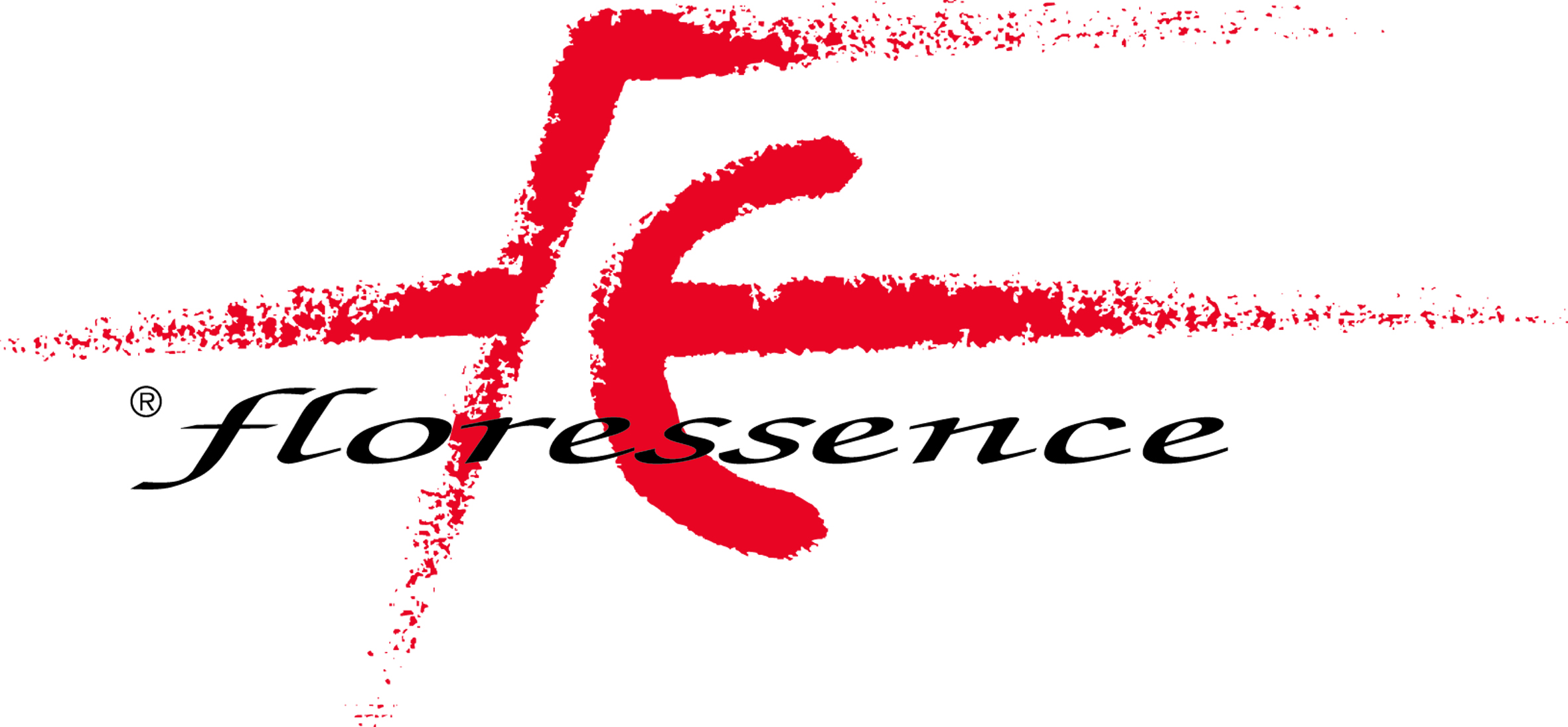 100% натуральные парфюмерные 
композиции    для BIO косметики
50051D
EARL GREY
Чтобы передать в этой ароматической композиции весь букет ароматов Прованса, парфюмеры Флорессанс умело использовали лавандин и переч-ную мяту  с легкими оттенками мускат-
ного шалфея.
ароматический
50122C
DIVINE
В этой композиции древесная нота пачули   уравновешивается свежими оттенками мякоти и цедры апельсина с плантаций ELIXENS. Ладанник смягчает этот микс нежной цветочно-пудровой
нотой.
цитрусовый
древесный
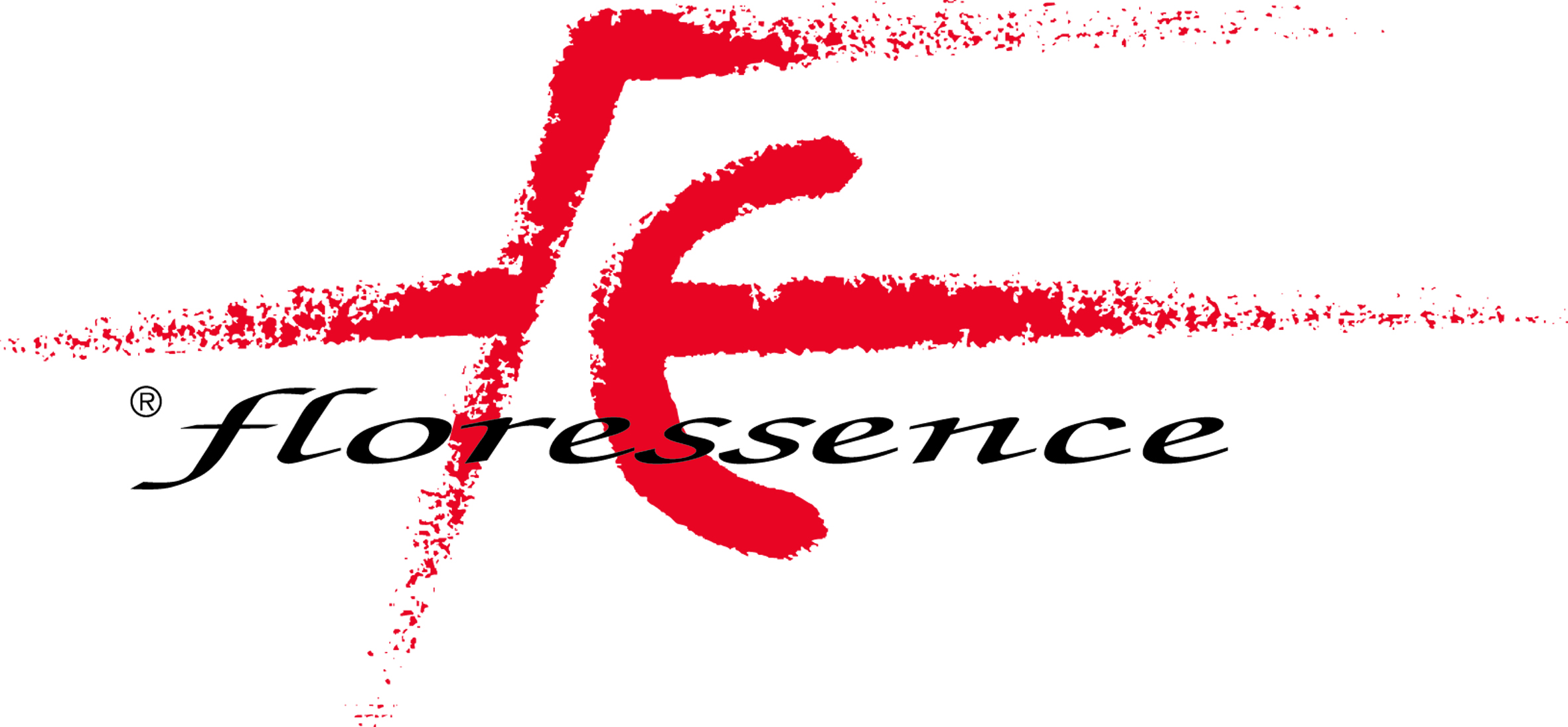 100% натуральные парфюмерные 
композиции    для био- косметики
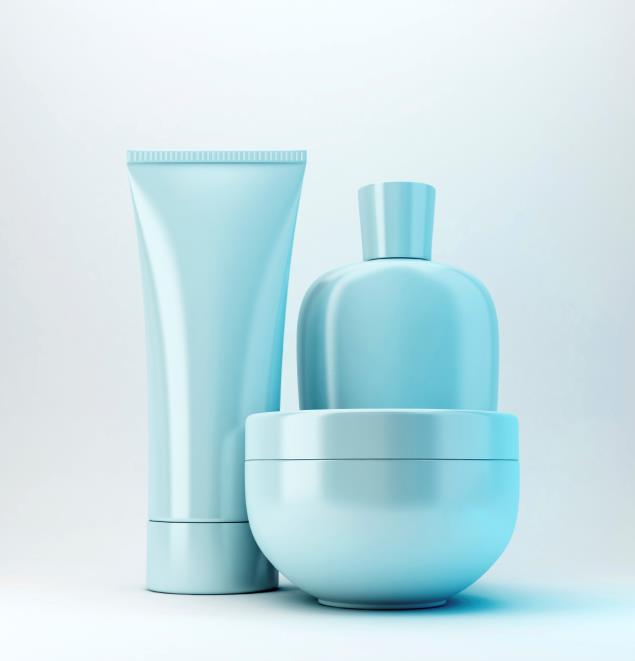 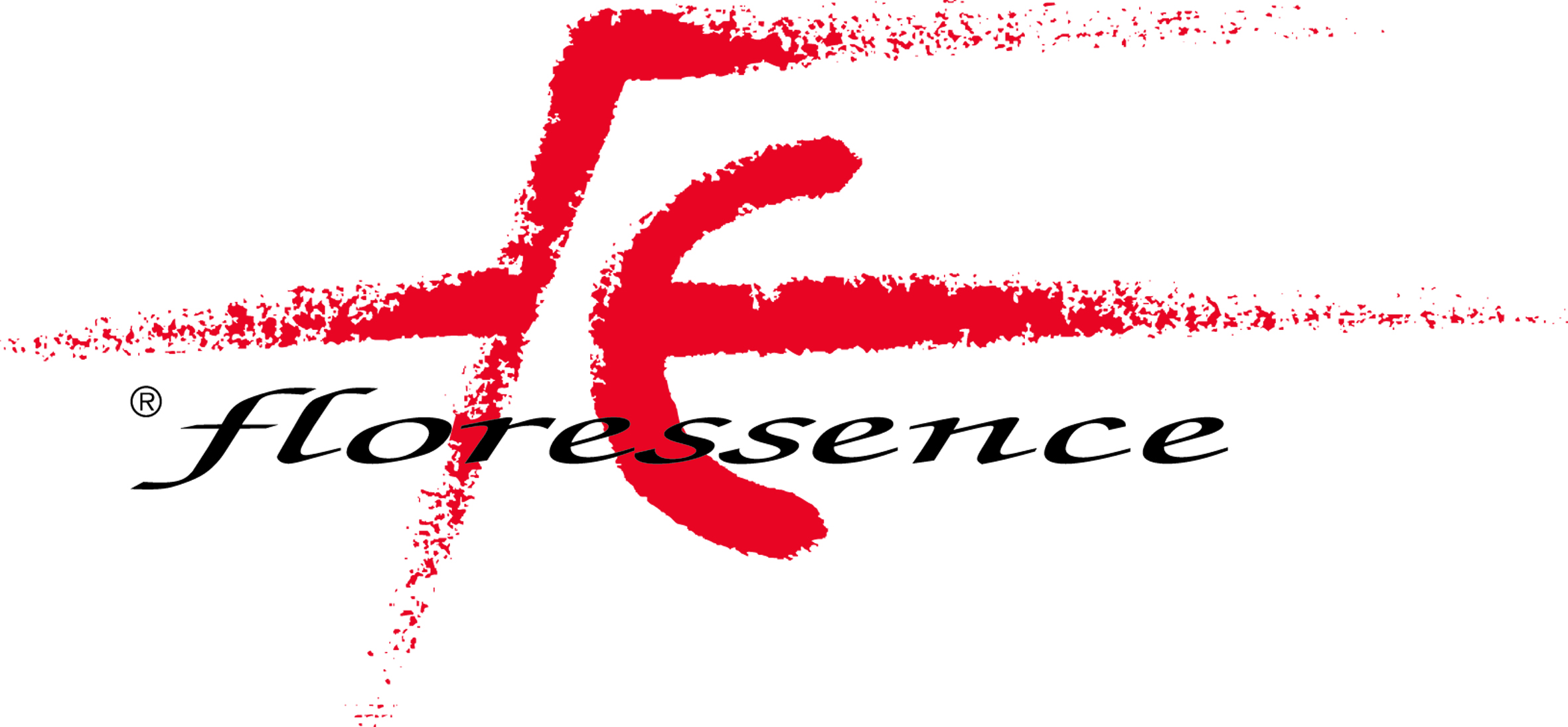 100% натуральные парфюмерные 
композиции    для BIO косметики
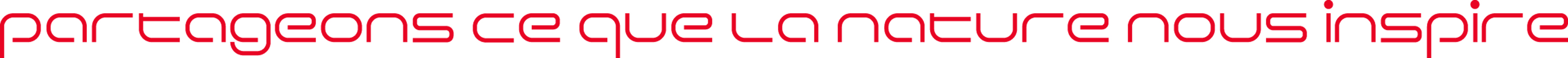 Московское представительство Флорессанс
125040 Москва, ул. Скаковая, дом 17 , 
офис 1107
Тел. (495) 945-22-54
Тел/Факс (495) 945-54-84
tania@floressence.ru   www.floressence.ru
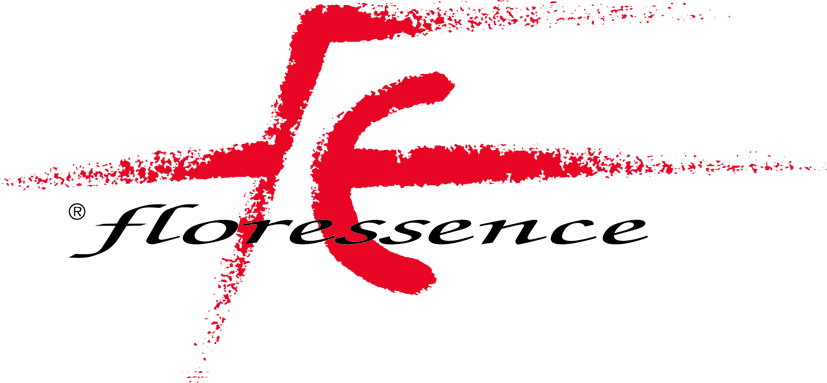 100% NAT  2014
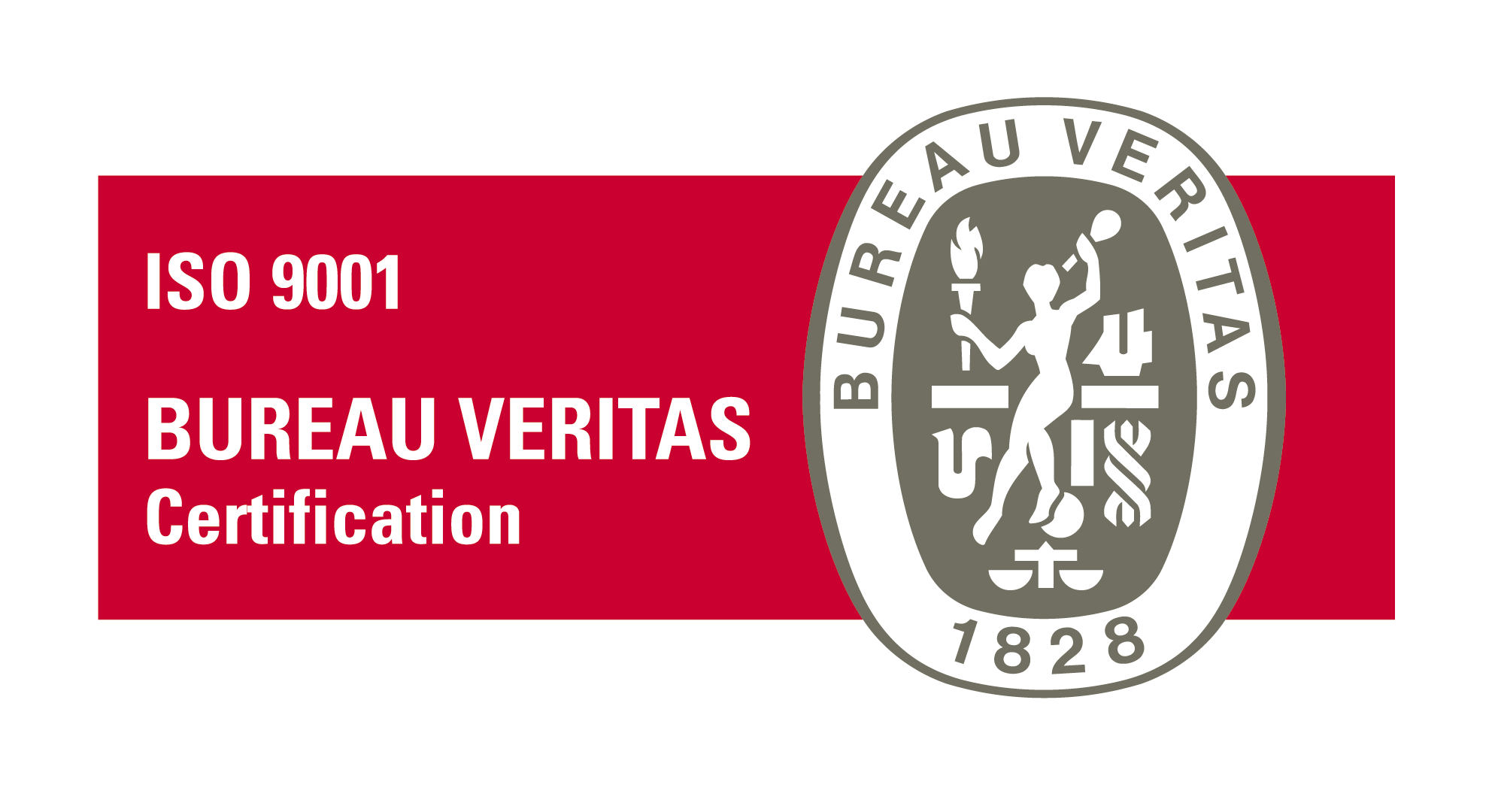 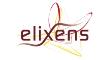 FLORESSENCE SAS
Za La Festre Sud
Route de Grasse - BP 26
F - 06530 St Cézaire s/Siagne
www.elixens.com
Tel : 00 33(0)4.93.40.59.60
Fax : 00 33(0)4.93.40.59.69
contact.floressence@elixens.com
division compositions parfumées du groupe
fragrance composition division of elixens